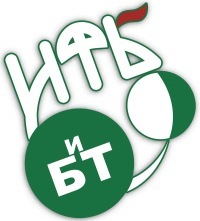 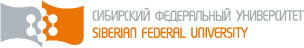 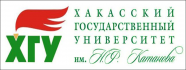 XVI Международная научная школа-конференция студентов и молодых ученых 
«Экология Южной Сибири и сопредельных территорий»
Конструирование полимерных матриксов из ПОЛИГИДРОКСИАЛКАНОАТОВ. Влияние скоростей перемешивания эмульсии и условий хранения на характеристики микрочастиц
Зарубина Т. Г.
Научный руководитель: профессор, д-р  биол. наук Шишацкая Е. И.
г. Абакан 2012
Системы контролируемой доставки лекарственных средств
просто изготавливается и стерилизуется
биосовместимая
механически прочная
контролируемое высвобождение препарата
СКДЛ
высокое содержание лекарства
легко имплантируется и извлекается
инертная
не вызывает дискомфорта у пациента
Полигидроксиалканоаты
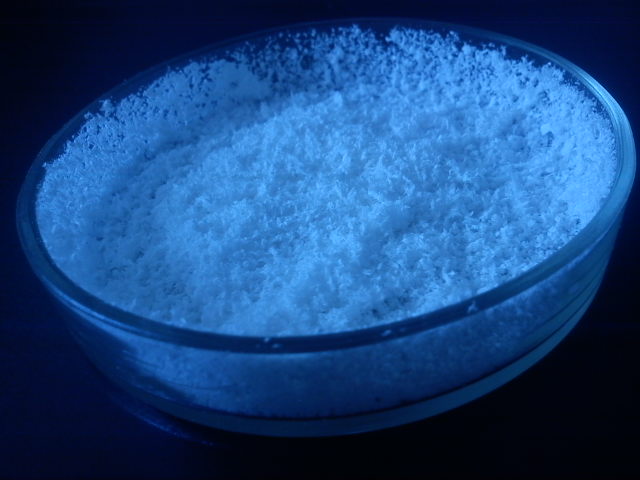 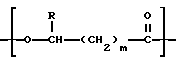 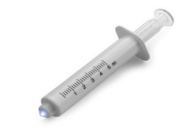 Биодеградируемые микро– и наночастицы
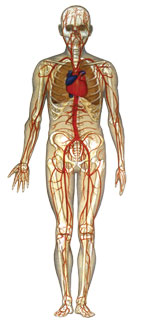 наночастицы
микрочастицы
Размер микрочастиц
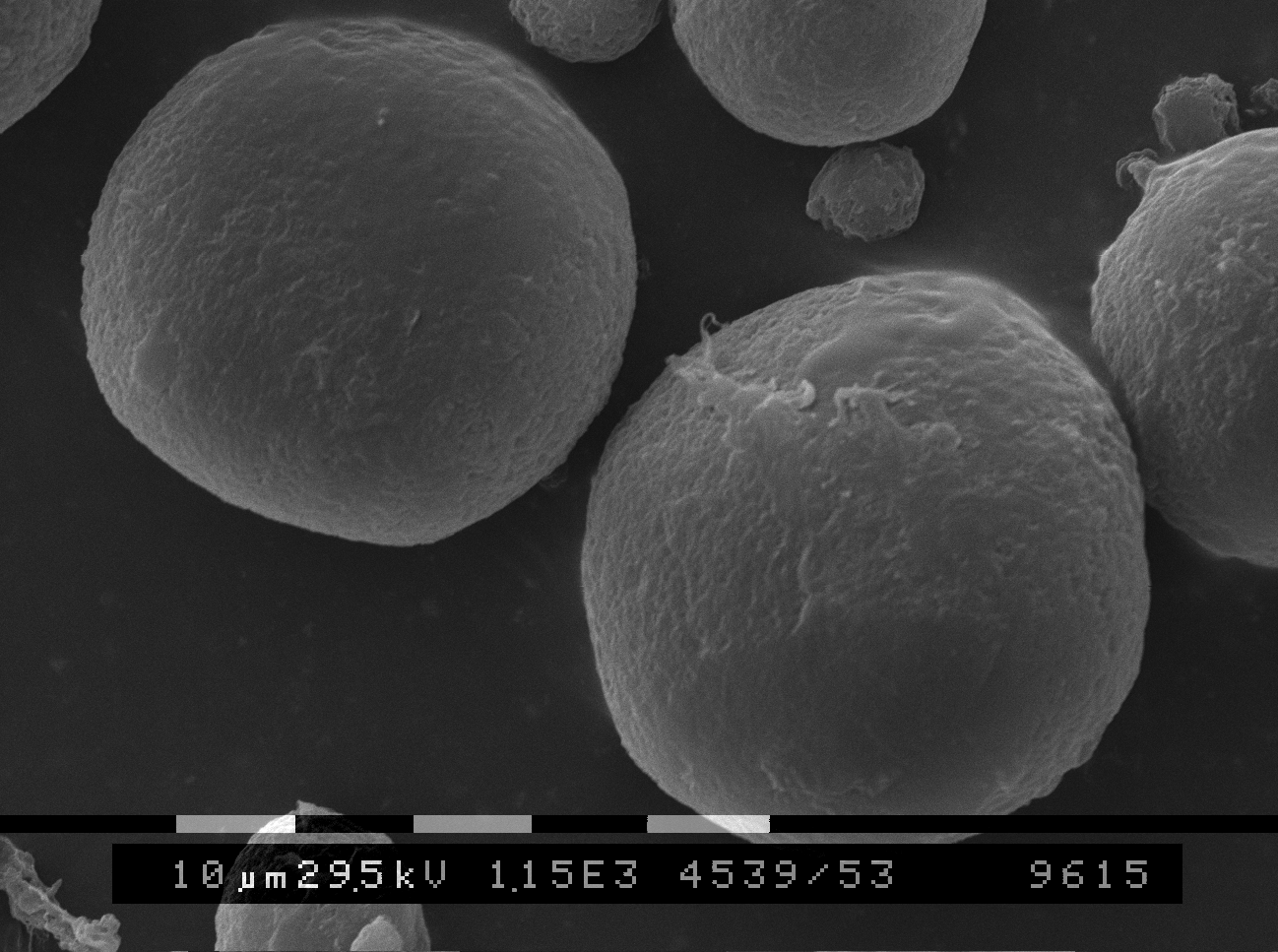 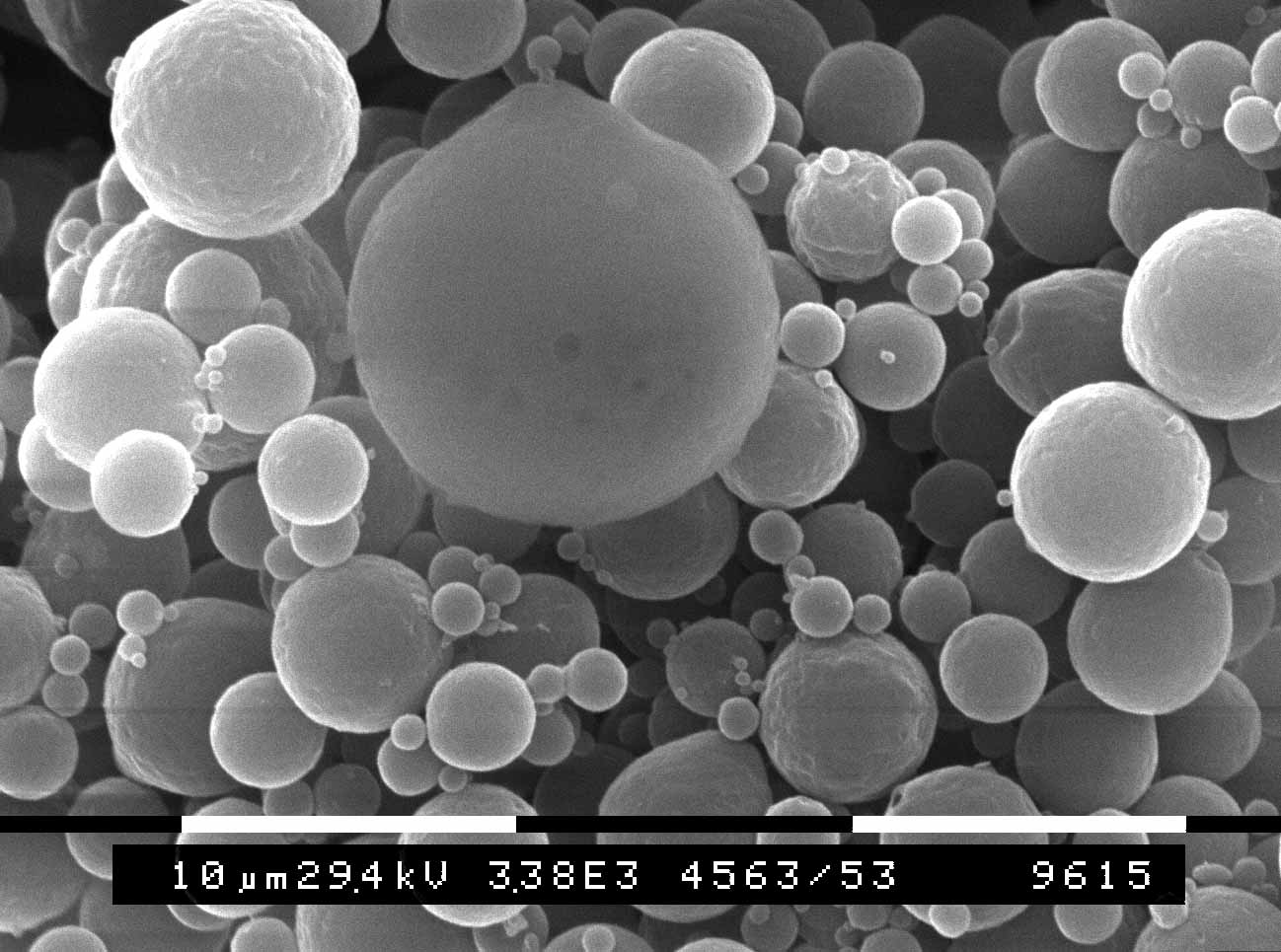 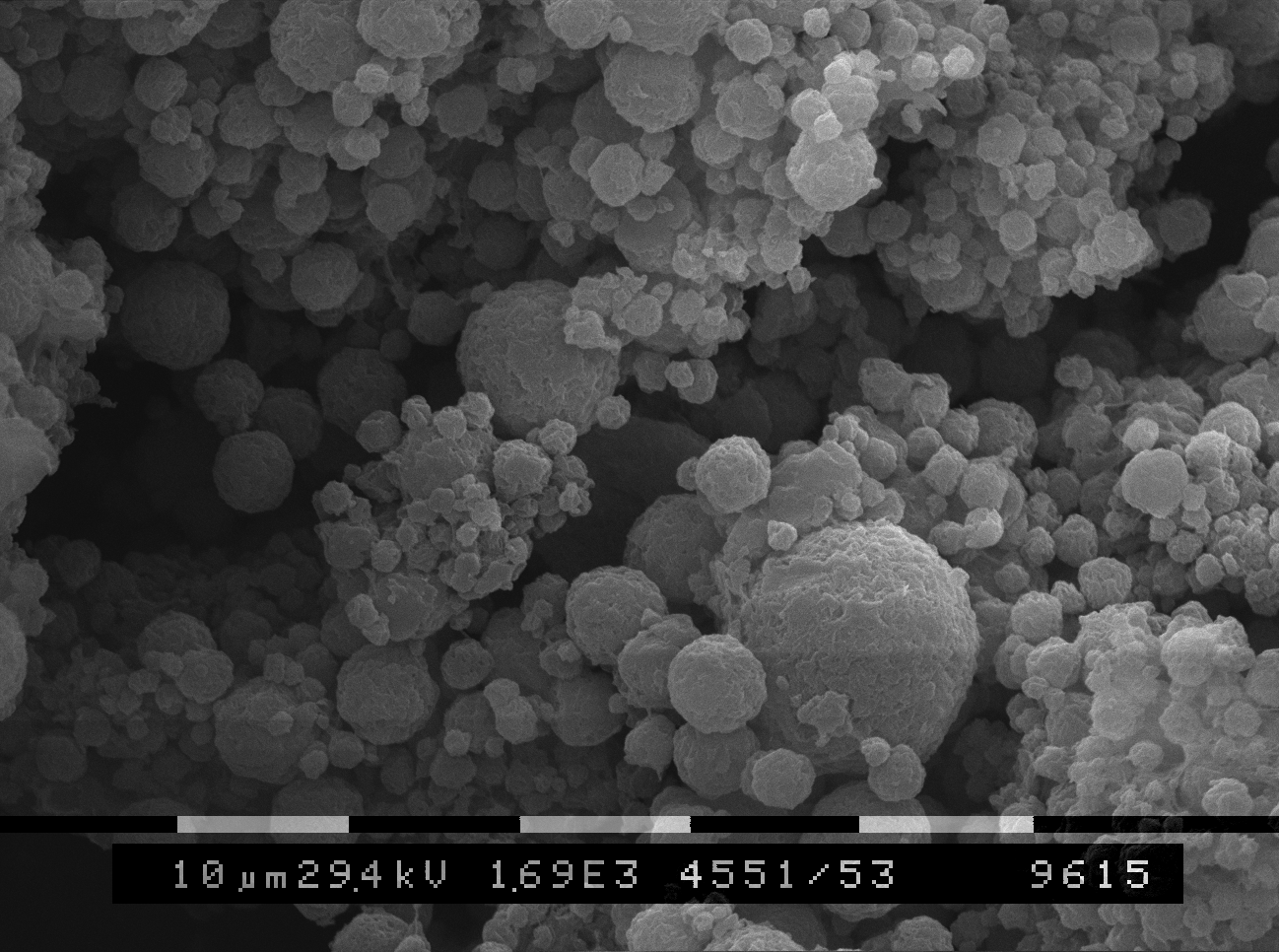 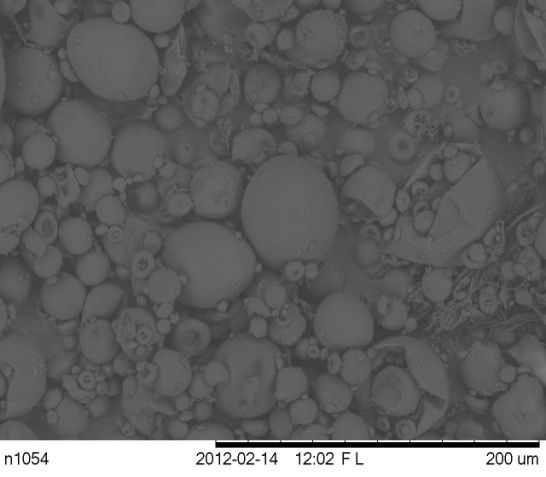 Дзета–потенциал
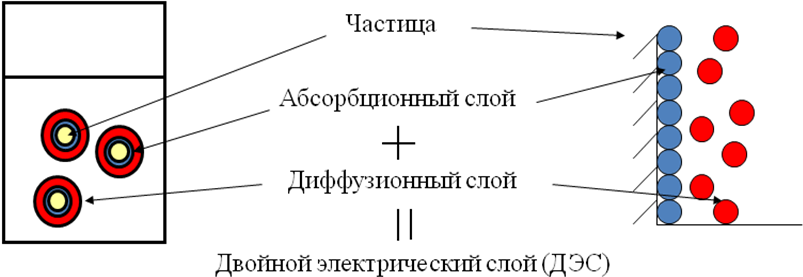 Цель и задачи работы
Цель: 
сравнительное исследование влияния различных скоростей перемешивания эмульсии и условий хранения на основные характеристики микрочастиц, полученных методом испарения растворителя из эмульсии.
Задачи:
получить экспериментальные образцы микрочастиц из ПГБ различного  размерного распределения, варьируя скоростями перемешивания эмульсии;
исследовать влияние скорости перемешивания и условий хранения на размер и дзета-потенциал микрочастиц.
Материалы и методы
Для эксперимента был взят гомополимер β-гидроксимасляной кислоты (3ПГБ), синтезированный по технологии Института биофизики СО РАН, «Биопластотан».
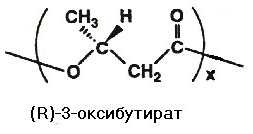 Поли-3-гидроксибутират
CH2Cl2
Материалы и методы
Метод испарения растворителя из эмульсии:
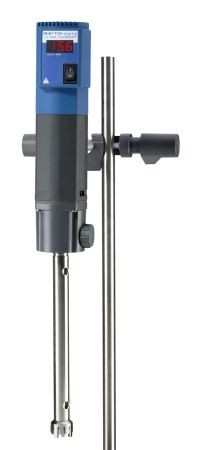 Тип эмульсии:
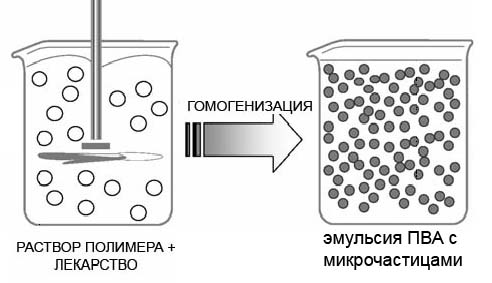 2-х компонентная
(вода/масло)
Раствор 
полимера
Отмывка,
высушивание
Механическое 
перемешивание
Результаты
Характеристики микрочастиц, полученных с различной скоростью перемешивания
4 000 об/мин
4 000 об/мин
16 000 об/мин
24 000 об/мин
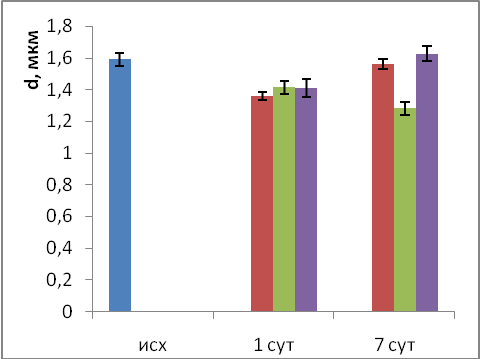 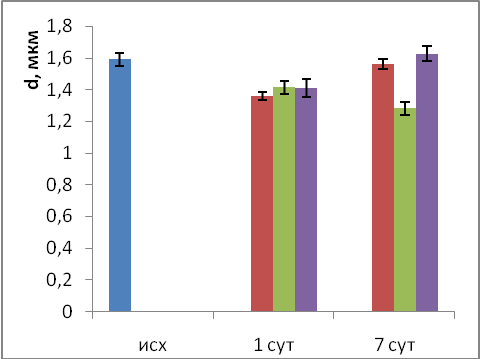 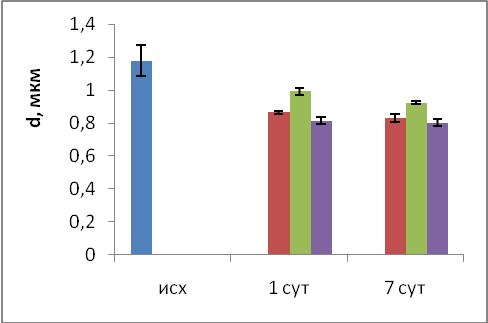 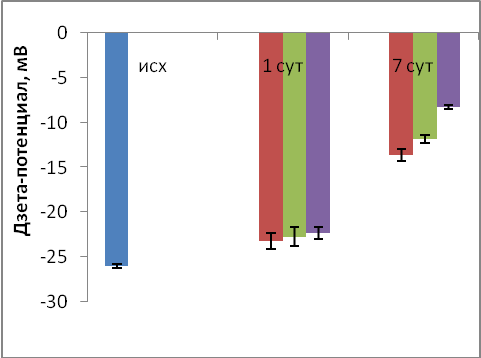 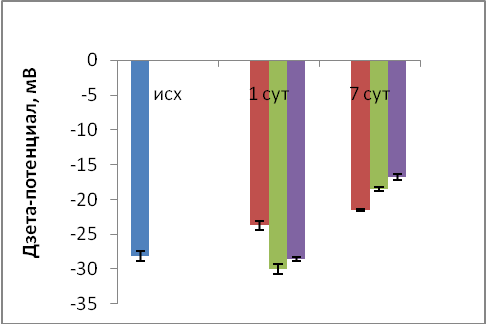 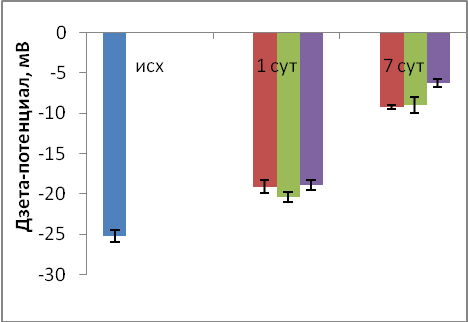 Исходное значение
Холод
Комнатная температура
Термостат
выводы
Системы контролируемой доставки в виде полимерных микрочастиц являются приоритетным направлением в медицине и современной фармакологии и активно разрабатываются с использованием различных биодеградируемых полимеров.
Отработана техника получения микрочастиц методом испарения растворителя из эмульсии, варьируя различными скоростями перемешивания. Установлено, что с увеличением скорости перемешивания эмульсии от 4000 до 24000 об/мин средний диметр микрочастиц уменьшился от 4,3 мкм до 1,6 мВ. 
Показана зависимость размера и дзета-потенциала от скорости перемешивания эмульсии. При увеличении скорости перемешивания эмульсии происходит уменьшение размера полученных частиц  и увеличение значений дзета-потенциала.
При хранении микрочастиц установлена тенденция к увеличению дзета-потенциала, не зависимо от среднего диаметра микрочастиц. Увеличение размера происходило только крупных частиц, в остальных вариантах наблюдается уменьшение размера.
Спасибо за внимание!